Осенние фантазии
13 октября в МБДОУ №5 г.Буденновска был проведен конкурс поделок «Осенние фантазии». Родители и их дети проявили смекалку, выдумку, изготавливая поделки из овощей, фруктов, растений.
«Царство кикиморы»Семья Черлянцевых
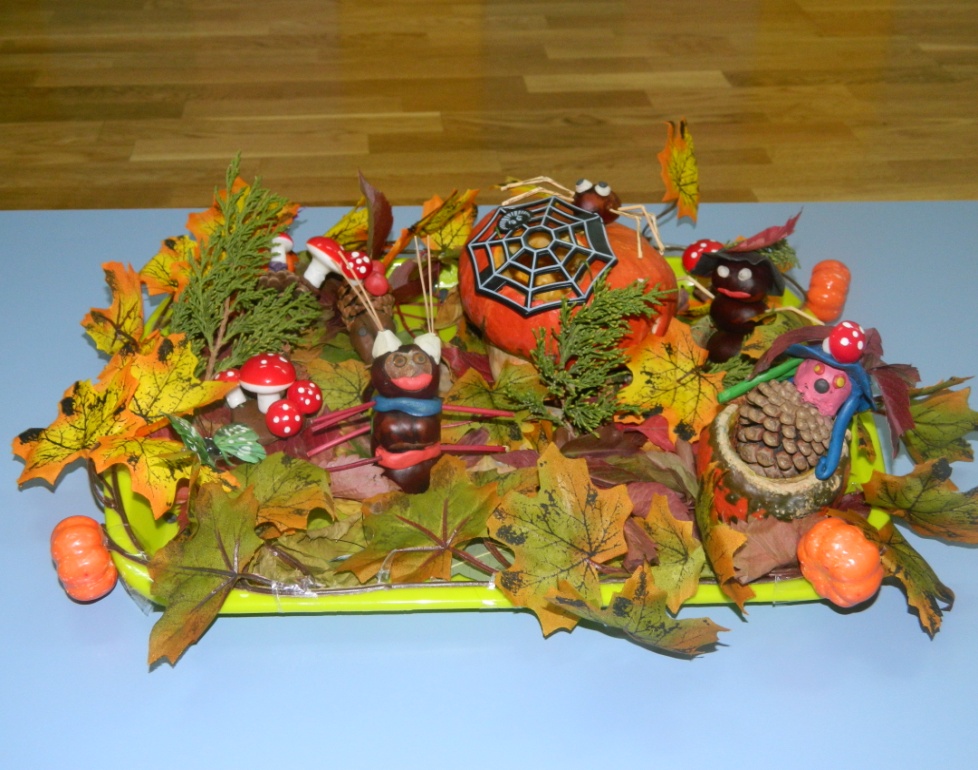 «У медведя во бору…»Семья Кульбашевых
«Дары осени»Семья Беженовых
«Осенний пейзаж»Семья Жигульских
«Семейный очаг»Семья Ковальчук
«Букет осени»Семья Головиных
«Лягушки – путешественницы»Семья Кульбашевых
«Это осень к нам пришла…»Семья Брюхиных
«Лесные жители»Воспитатель МБДОУ №5 г.Буденновска Голубовская С.В.
Презентацию подготовила:
Воспитатель МБДОУ №5 г.Буденновска группы №2 «Ромашка» Голубовская Светлана Викторовна.


Спасибо за внимание!